Who is this roman leader?
Julius Caesar
Who is This Pharaoh?
Hatshepsut
Who is this Pharaoh?
King Tut
Who is This Ancient God?
Poseidon
Who is This Greek leader?
Alexander the Great
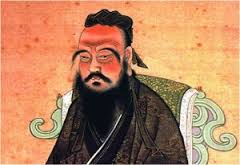 Who is This early thinker?
Confucius
What is this?  Where is it from?
Pyramids, Egypt
Where is this?
Athens, Greece
What is this? Where is it from?
Coliseum, Rome
What civilization is this?  What is the river?
Egypt, The Nile
What Ancient civilization is this?
Greece
What Ancient civilization is this?
Rome